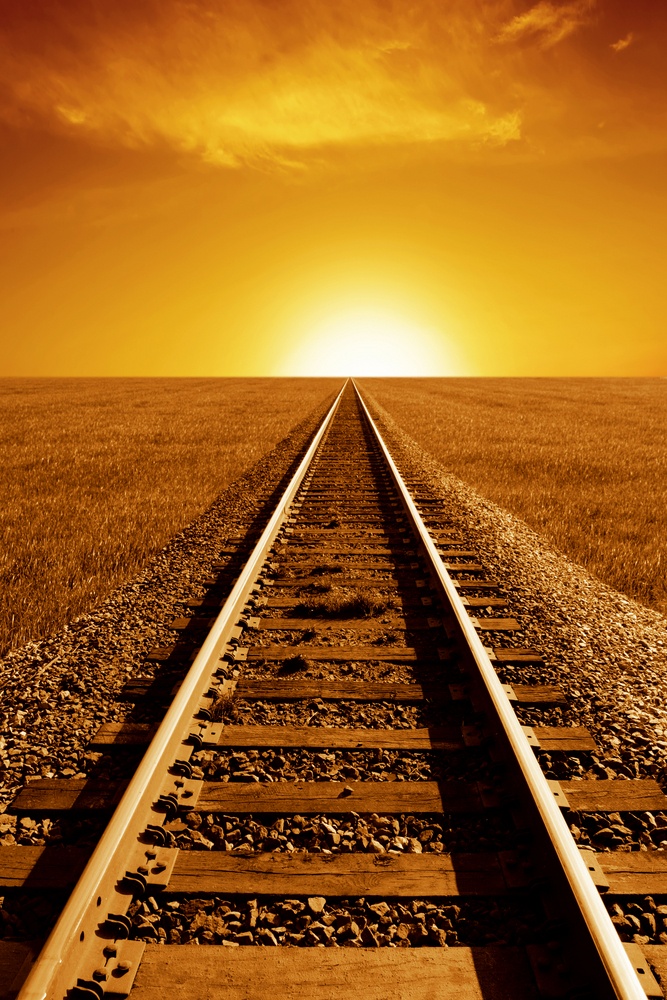 “The two most important days of your life are the day you’re born and the day you find out why….”










		Most people never see that second day
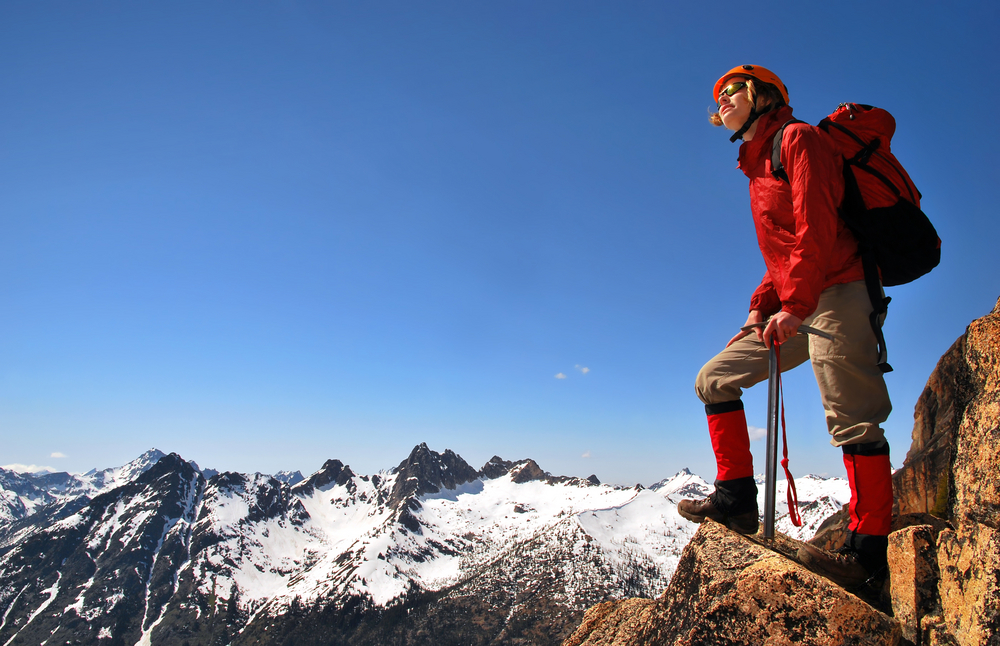 Dream BIG

Aim HIGHNO Excuses
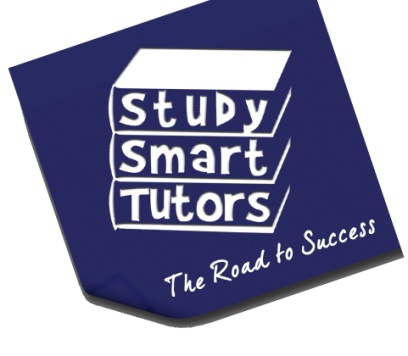 ACT English
Section I:Intro to ACT English
ACT English:
45 Minutes for 75 Questions

Questions will come from 5 “passages”

Questions will test you on grammar, organization, style, etc..
The Big 5 ACT English Topics

Punctuation
Grammar
Style
Sentence structure
Organization/Clarity
ACT English Tips
Avoid the “Sounds Good Method”
Use the answer choices as clues to what is being tested
More than one error can be tested in the same question
What’s wrong with the “Sounds Good Method?”
The WRONG ACT English Strategy:
Many students use the “sounds good method” to solve grammar questions.  

The ACT knows this and will try to trick you! 

This method WILL force you to make careless errors, and get confused!
Two Little Tricks
Don’t be afraid of “NO CHANGE.” This is the correct answer 25% of the time

If “OMIT THE UNDERLINED PORTION” is an answer choice, there’s a 50% chance that’s the answer
What if you Don’t Spot the Error?

Use the answer choices as your clues!
What clues do the answer choices provide?
A…has….
B…are…C…has had…D…is having…
Sentence Construction
Sentence construction errors include the following topics…

Fragments
Run-ons
Comma Splices
Misplaced Modifiers
Nonparallel Structure
Cut out the Fat!
Error ID sentences will often contain unnecessary words or phrases that are meant to confuse and distract you and cause you to not see the error.  

As you read the sentence, cross out any “fatty” or unneeded phrases.
A prepositional phrase is anything that goes in the phrase:
The bird flew         the cloud.
Fatty Phrases:
Comma Phrases
Dr. Phil, an English scholar and author of many books, went for a run with his new puppy.
Prepositional phrases
A prepositional phrase is anything that goes in the phrase:
The bird flew         the cloud.
Sentence Structure:
Clauses

Independent Clauses (main) - Can stand on their own as sentences, every sentence must have at least one.
Independent Clauses Errors:
1. The Run-on Sentence
Tim wanted to go to the mall he wanted to see a movie.
2. The Comma Splice
Tim wanted to go to the mall, he wanted to see a movie.
Comma and Clauses Practice

1. Pollack’s most intriguing impressionist works have been produced at his garden in Madrid, he moved there from his native France in the 1890s.
 
A. Madrid, he moved there B. Madrid; he moved thereC. Madrid, but he moved there D. Madrid and he moved there
Subordinate Clauses

Dependent Clauses (Subordinate) – cannot stand alone, needs to be joined to an independent clause

The Fragment: 
 
Ex: When the customers entered the store, much to their confusion, and following the sale.
The bride and groom drove away in their car.  
As the guests ran behind it, screaming and laughing.
  
A. No change
B. While the
C. During which the
D. The
Verbs:
Verb errors will be tested in three ways:
Subject-Verb Agreement
    Parallelism
    Tense
Singular or Plural
Collective Pronouns
Collective Nouns
Everyone is
Anyone is
Each is
None is
Either is
Neither is
No one is
The team is
The family is
The group is
The country is
The jury is
The audience is
And/Or Drill:






The cheerleaders or the football team is/are getting off the bus.

2. The football team or the cheerleaders is/are getting off the bus.
Subjects joined by and are plural: 

Nouns that are joined by or can be either singular or plural.
Parallelism:
Parallelism simply means that all the verbs in a given sentence must be in the same form.
Tense:
Verbs come in many different tenses. You must  ensure that the correct tense is being used throughout the sentence
Often, you will be given clues as to what the proper tense for the sentence should be.
Verb Tense Example
20. By next month Ms. Jones will be Mayor of Tallahassee for two years.

A. will be Mayor of Tallahassee B. will have been Mayor of Tallahassee C. will be mayor of Tallahassee D. could have been mayor of Tallahassee
Noun Agreement
When you see an underlined noun in the error ID section, check to make sure it agrees with the other nouns in the sentence.
7. Many students suffer from a guilty conscience 
immediately after cheating on a difficult final exam.

A. suffer from a guilty conscience B. suffer from a guilty conscienceC. suffer from guilty conscience’sD. suffer from guilty consciences
Pronouns:
The ACT usually tests three things when it comes to pronouns:
1. Agreement
2. Ambiguity
3. Case
Pronoun Agreement:
As with many other parts of speech, pronouns must agree with the nouns that they stand for.
A sports book earns most of their money from the commission taken on each bet, not on the bets themselves.

11. A. earn most of their money
B. earn most of it’s money
C. earns most of its money D. are earning most of their money
Ambiguity:
On the ACT, if you are ever confused about who or what the pronoun is referring to, it’s wrong!
Example: 

After looking over the paint samples, Jim agreed with Cody that his truck should be painted white.
Case:
Pronouns come in two cases, subject pronouns and object pronouns.  

Subject pronouns refer to subjects that perform the action of the sentence.  

Object pronouns refer to the person or thing that receives the action.
Subject Pronouns
Object Pronouns
laughed at
Subject Pronouns:					Object Pronouns
Singular					     	Singular
He 						           	Him
She						           	Her	
It							 Whom										
Plural						       	Plural
We						         	You
They						           	Us
You						         	Them
Who						        	Whom
I vs. Me
If you are having trouble remembering when to use I (subject pronoun) or me (object pronoun) it often helps to cut the fat.  

In many cases this means removing the other person from the sentence. 

Think about who is performing the action in the sentence
Preposition Use:
Remember that prepositions are any words that fit in the phrase:
The bird flew                   the cloud.
Other Grammar Errors
Diction Errors
Faulty Comparisons
Modifier Errors
Adjectives and Adverbs
Diction Errors:
Diction means word choice, and diction errors are often difficult to spot because the incorrect word and the correct word sound exactly the same.
Common Diction Errors

To/too/two
They’re/there/their
Your/you’re	
principal/principle
Accept/except
Affect/effect
The Faulty Comparison:
When you are comparing things, make sure that they can actually be compared.
Ex: Marc goes to Quiznos because the sandwiches are better than Subway.
What is actually being compared in this sentence?

What should be compared?
Comparing Groups:
When you are comparing a number of people or things, the comparison word differs depending on how many people or things you are talking about.
Many vs. Much and Less vs. Fewer:

A simple rule, if it CAN BE COUNTED you need to use many or fewer.  

If the amount CANNOT BE COUNTED, you need to use much or less.

Ex: With many people working, there is much less work.

If you eat fewer buffalo wings, you will use less ranch dressing.
Faulty Comparison Example

8. After comparing my air conditioner with the one on sale, I decided that mine was the most efficient.

A. was the most efficient. B. was the more efficient. C. was, by far the most efficient D. should be considered the most efficient.
Adjectives and Adverbs:
Adjectives modify nouns, while adverbs modify verbs, adjectives and other adverbs.  

Adverbs are typically easy to spot because they often end in –ly.
4. We spent Sunday afternoon wandering aimless in the park.
A. wandering aimless B. wandering aimlessly C. wandering in an aimless manner D. wandering almost aimlessly
Misplaced and Dangling Modifiers
Modifiers are misplaced if they do not actually refer to what they are modifying.  

Modifiers are dangling if you are unsure of what they modify.
Every time he urinates on the lawn, Alec praises his new dog by giving him a cookie.  

In this sentence, who is urinating on the lawn? 

Watch out for sentences that start with a descriptive phrase, often this question will contain a misplaced or dangling modifier.
Example:

Walking into the jewelry store, Maritza’s necklace
dropped into the gutter.

6. A. NO CHANGEB. Maritza’s necklace dropped in the gutterC. Maritza dropped her necklace in the waterD. Maritza’s dropped necklace in the water
Shifts in Construction
In these errors, the modifying phrase simply needs to be slightly moved.

Attempting to avoid the mud, I carefully lost 
 
my balance and fell
 
7. F. NO CHANGE
G. (Place after attempting)
H. (place after and)
I. (place after fell)
Other Punctuation Errors

Semicolons
Dashes
Apostrophes
Colons
The Semicolon
A semicolon is used to link two complete sentences without a conjunction such as and or but. 

Example: I’m going to the grocery store; I need to buy food for the party.

OR

Example: My road trip will take me to the following destinations: Istanbul, Turkey; Rome, Italy; Paris, France; and Berlin, Germany.
Dashes
Dashes (-) separate a word or group of words from the rest of the sentence. 


I tried to express my gratitude not that any words could be adequate but she just nodded and walked away. 


How do you spot a dash error on the ACT?
If the underlined portion of any of the answer choices contains a dash, compare the dash to the other punctuation marks.  Check the non-underlined portion of the passage for dashes that need to be paired.
The Apostrophe
Apostrophes are used to signify possession or contraction.  
The apostrophe is always placed at the spot where the letter(s) has been removed.

Example: Don’t, let’s, wouldn’t…etc

The apostrophe is placed at the end of the subject’s name and then an s is added.

Example: Jeff’s hat is very ugly. Sarah’s paper is quite interesting.
Its/It’s/Its’

It’s-it is or it has
	It’s been great talking with you
	It’s really important to me

Its-possessive form of the word it
	The baby crawled around looking for its mother

Its’-this isn’t a word at all! The ACT throws this word on there just to trip you up.  “Its’” is never correct
Colons
Use a colon after a complete statement to introduce a list of related details.  

Ex: Joel just bought all the hiking supplies needed for our adventure: a sleeping bag, a backpack, and a pair of new boots.

How do you spot colon errors on the ACT?
Is the list introduced by an independent clause?
If so, the colon is correct.  If not, the colon is probably wrong.
Rhetorical Skills
35 out of 75 English questions will test “rhetorical skills”

These questions test style, strategy, organization, transitions, etc..
Strategy Questions
These questions often test you on transitions
Often, these questions will  ask you  to improve the passage, rather than correct errors
Transitions
Three major types of transitions
Same Direction
Change of Direction
Cause and Effect
Transitions
Organization Questions
Question Type #1: Questions that ask you to check the placement of the underlined word(s), and possibly move it according to where or what it should modify
Question Type #2: Questions that ask you to reorder sentences within a paragraph
Question Type #3: Questions that ask you to reorder the paragraphs within the passage as a whole
Style Questions
Style questions test redundancy, overall tone, and suitability of words.  
There could also be questions that test wordiness, slang, or irrelevance. 
Be aware that the ACT prefers as formal of English as possible.